Friday, 06 June 2025
Title: An introduction to Psychology
Do Now: 

Write the following questions down before attempting to answer them. Leave enough space between each question to add additional answers when we feedback.

What is Psychology?

What might we study in Psychology?

Why is studying Psychology useful?
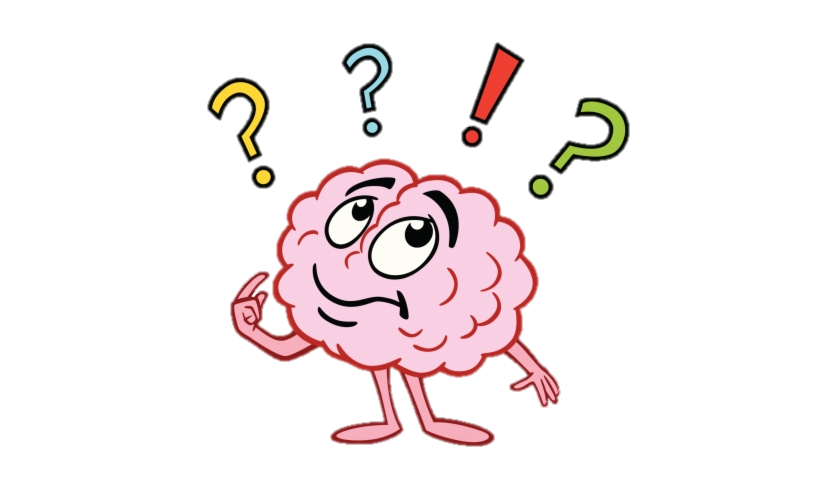 What is Psychology?
The scientific study of the mental processes and behaviour.
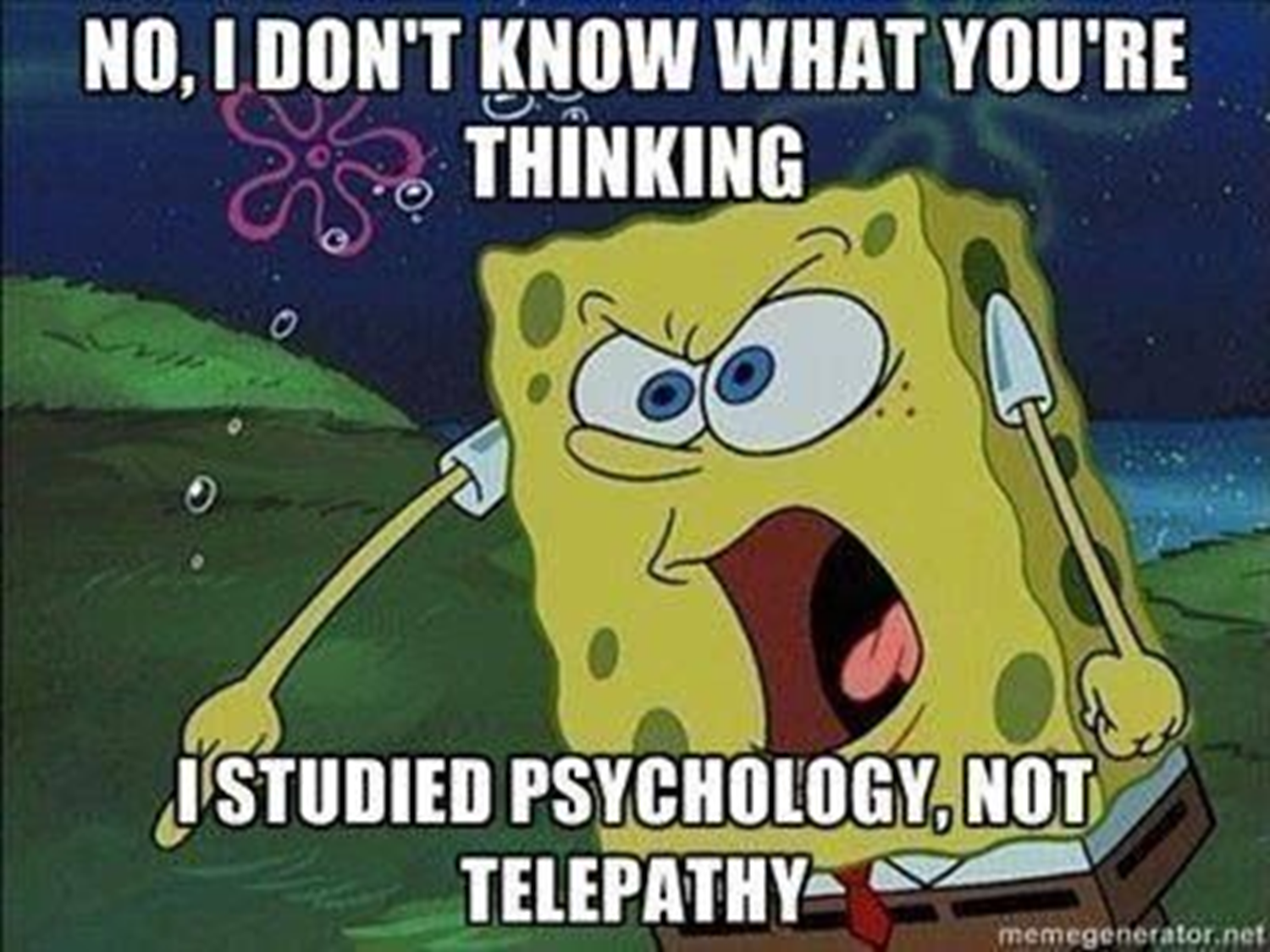 What will we study in Psychology?
Schizophrenia 
What is schizophrenia? What causes it and how can we treat it?
Issues and debates 
Do we have free will over our behaviour? Is our behaviour innate or learned?
Forensic Psychology 
How can we explain and modify offending behaviour?
Exam preparation: 
Revision of course content.
Year 13 Summer Term
Year 13 Spring Term
Gender 
How do schools, the media and parents reinforce gender roles?
Research methods 2 
What makes research scientific?
Year 13 Autumn Term
Year 12 Summer Term
Memory 
Why are eyewitness testimonies often inaccurate and how can we improve their accuracy?
Social influence 
Why do people obey harmful orders? How can we bring about social change?
Year 12 Autumn Term
Year 12 Spring Term
Attachment 
How do our early attachments influence our later relationships? What happens if a child loses their attachment?
Psychopathology 
What are phobias, depression and OCD? How do Psychologists attempt to explain and treat them?
Biopsychology 
How does our brain and bodily systems affect our behaviour?
Research methods 
How do Psychologists research human behaviour and analyse their data?
Approaches in Psychology 
What factors influence our behaviour?
Brain gym!
Stand behind you chair on one leg

Clap 5 times

Pat your head and rub your stomach at the same time

Do a 360 degree turn

Stretch your arms above your head

Say “Psychology is the best”

Make an animal noise
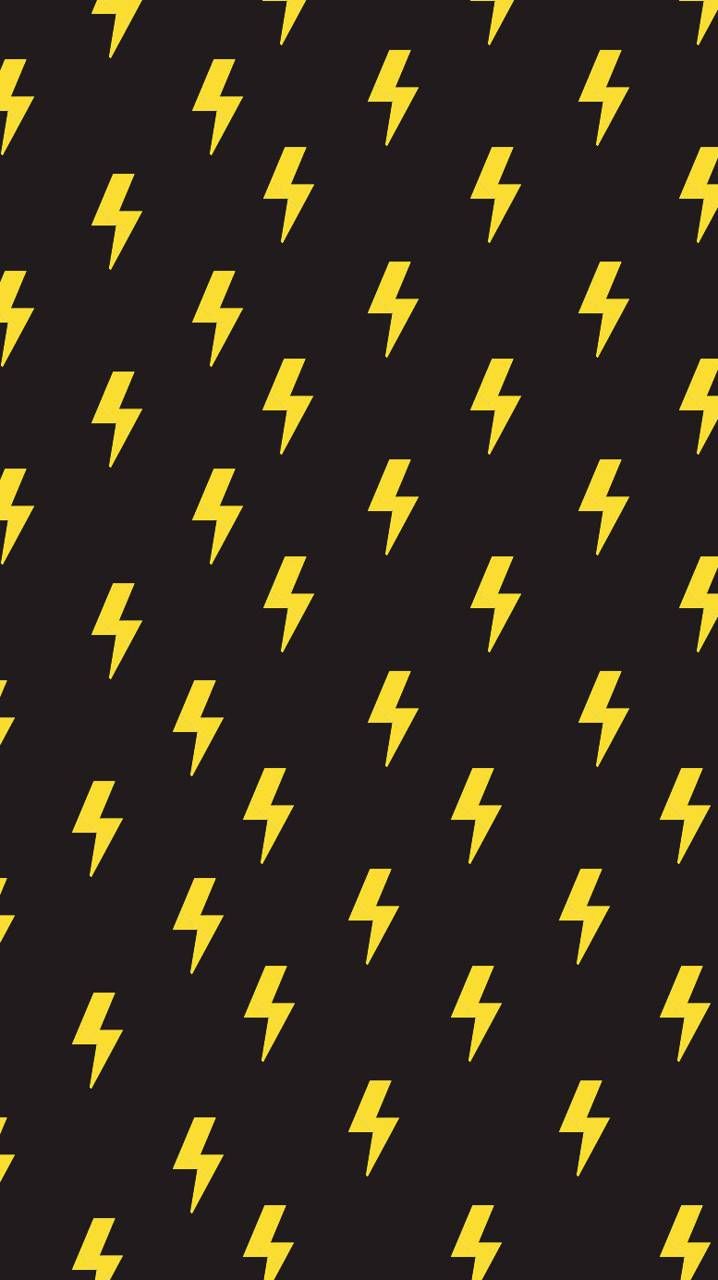 Title: Obedience
Think-pair-share:

What is obedience?

Can you think of why/when obedience might be good?

Can you think of why/when obedience might be bad?
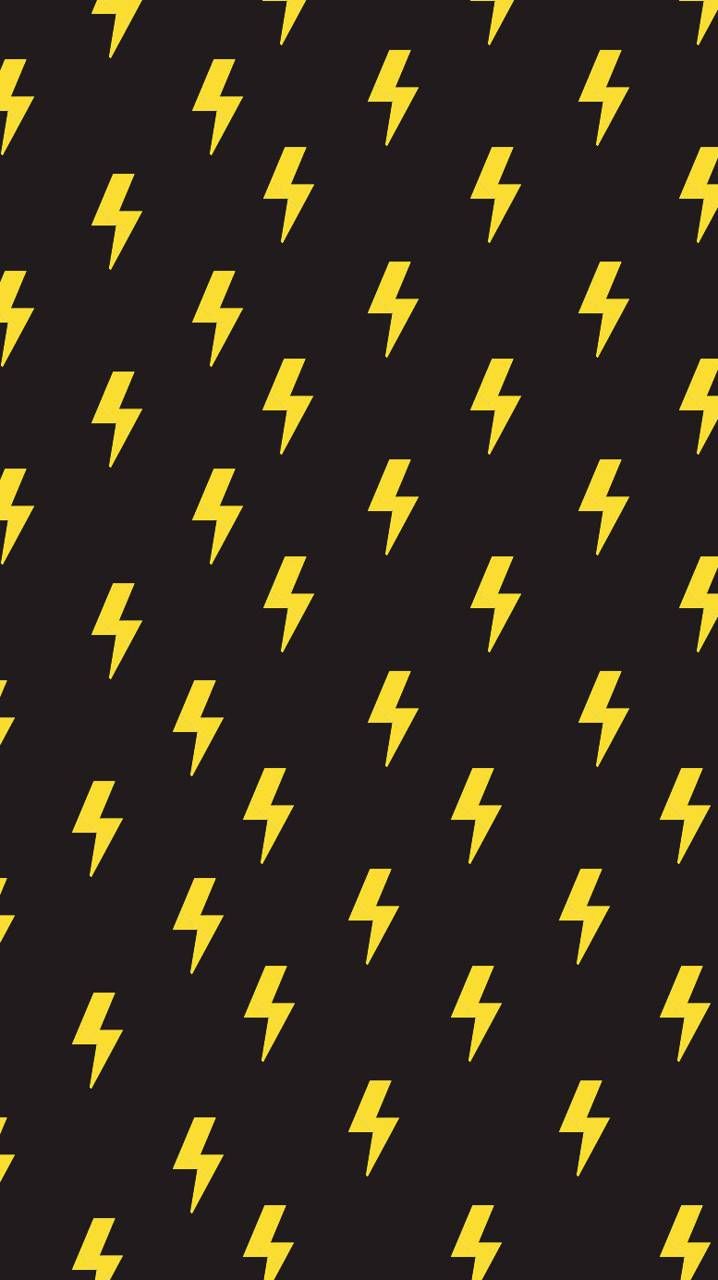 "When you think of the long and gloomy history of man, you will find more hideous crimes have been committed in the name of obedience than have ever been committed in the name of rebellion."
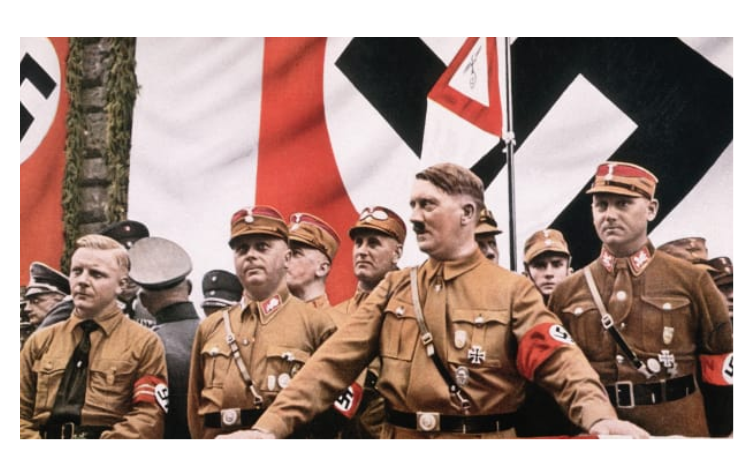 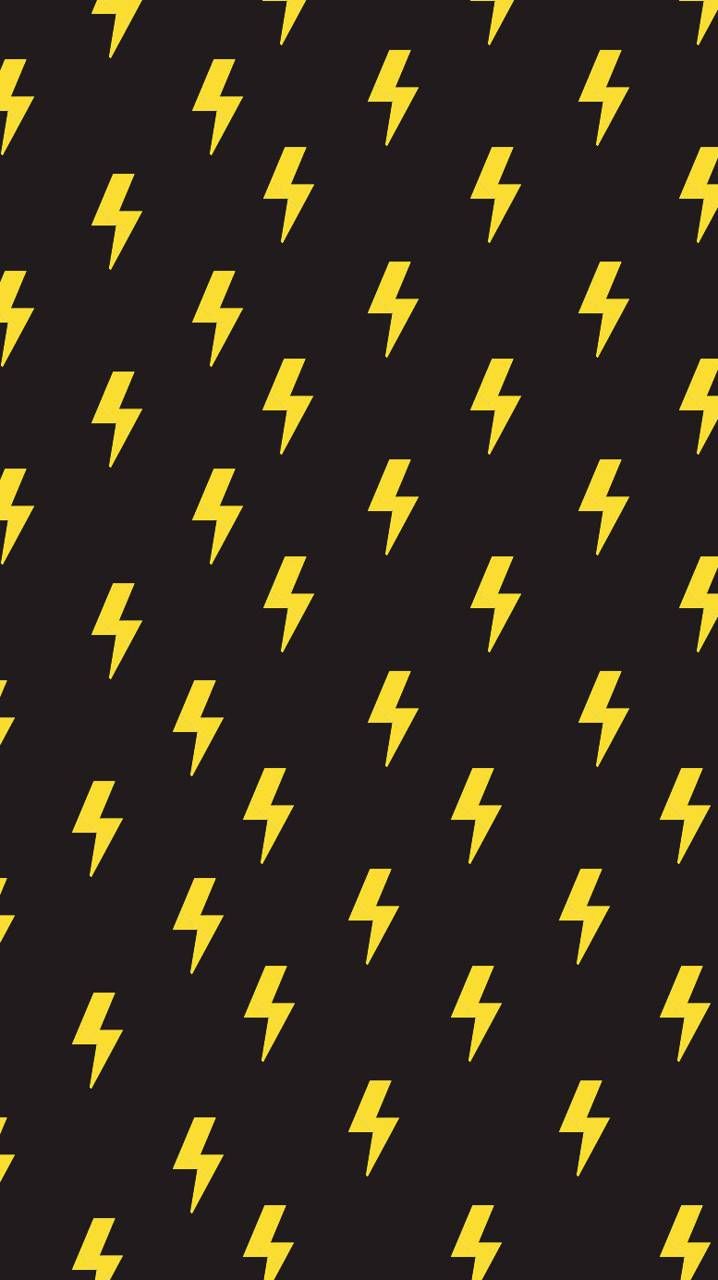 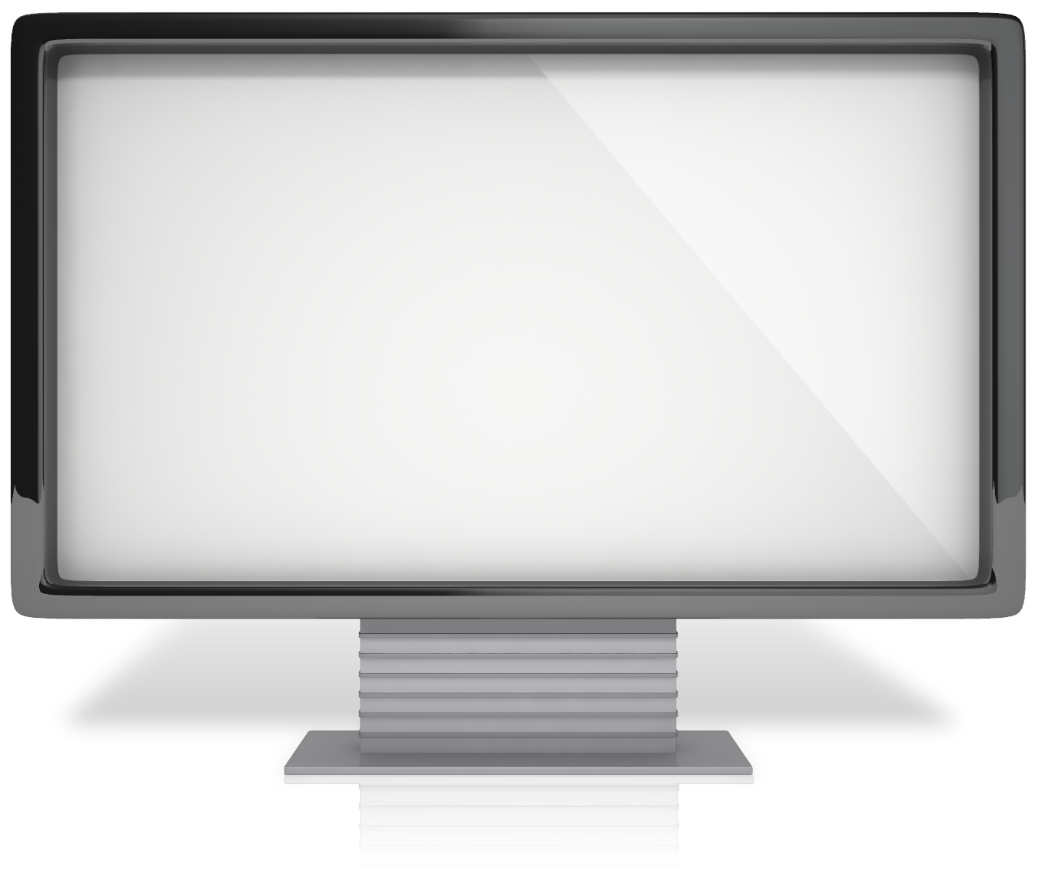 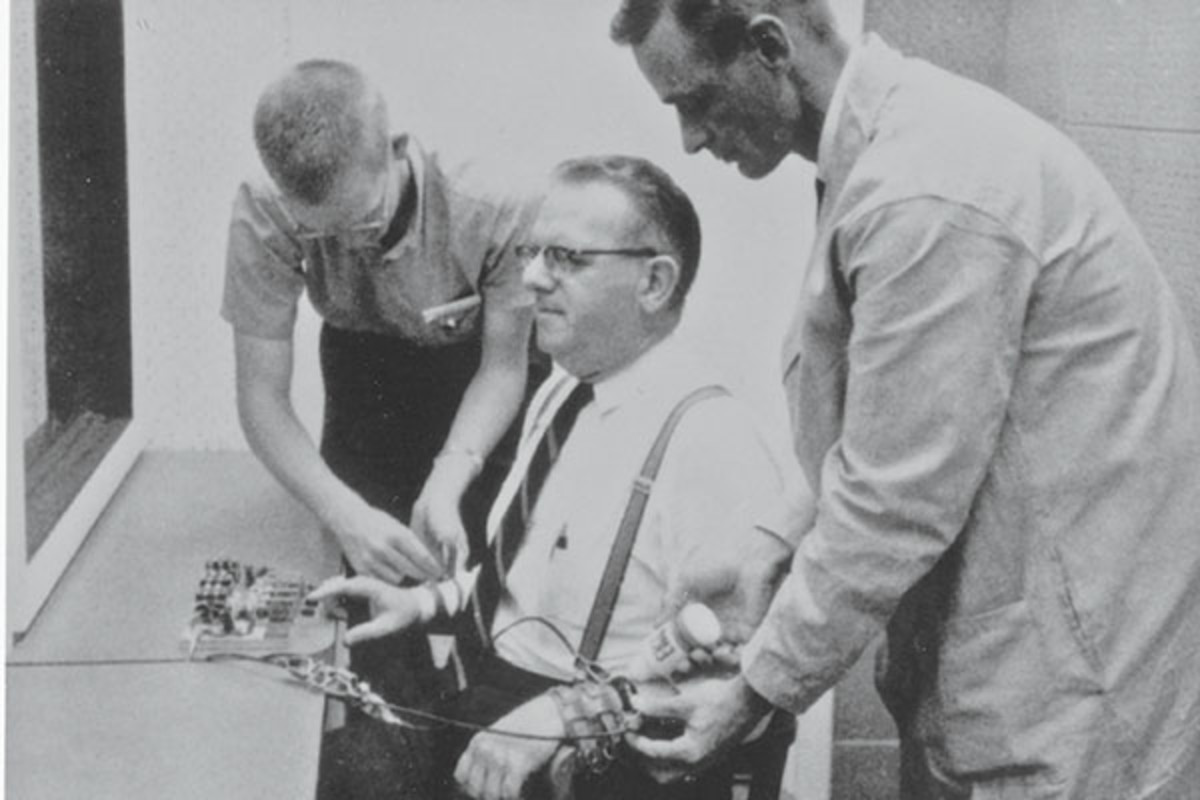 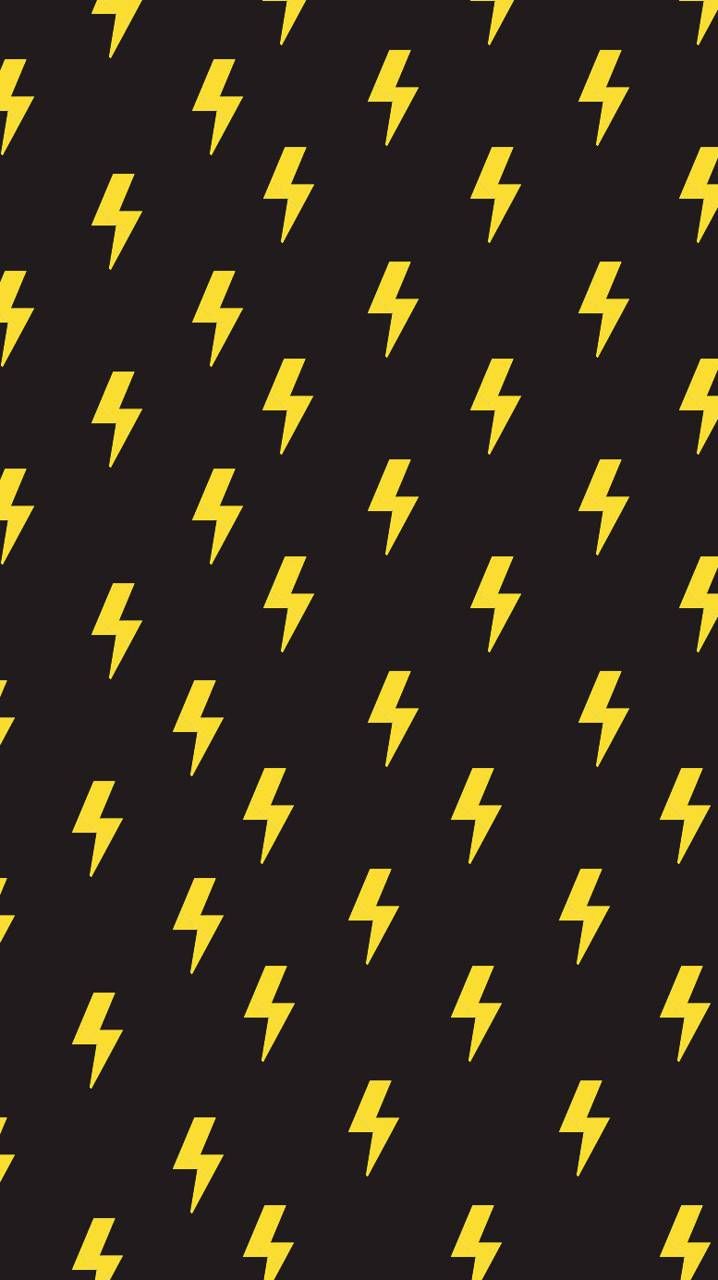 Milgram’s (1963) original obedience research
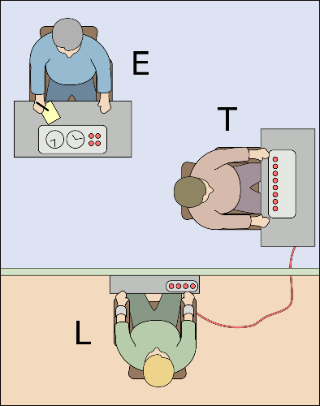 Task:
Read through the description of Milgram’s study. Using the highlighted text to guide you, note down any strengths and limitations of the research as you can think of. 

Discuss your notes with the person next to you. Add any differences to your notes.
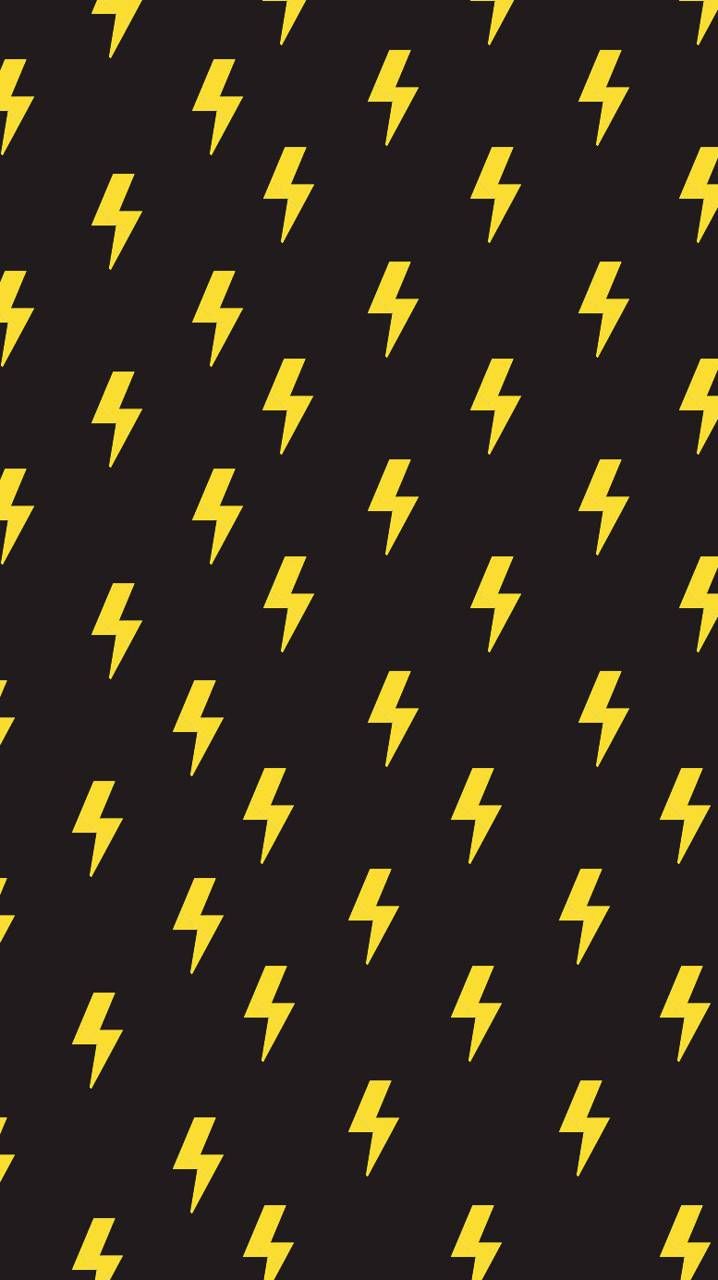 Milgram’s (1963) original obedience research
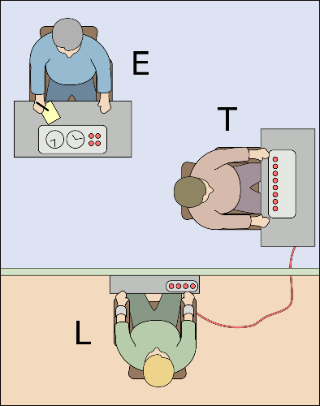 What equipment will you need?
1 x small folder (class folder)
3 x large folders (for each paper)
File dividers

A notepad 
Black pens
Pencil
Rubber
Ruler
Green pen
Highlighters
Calculator
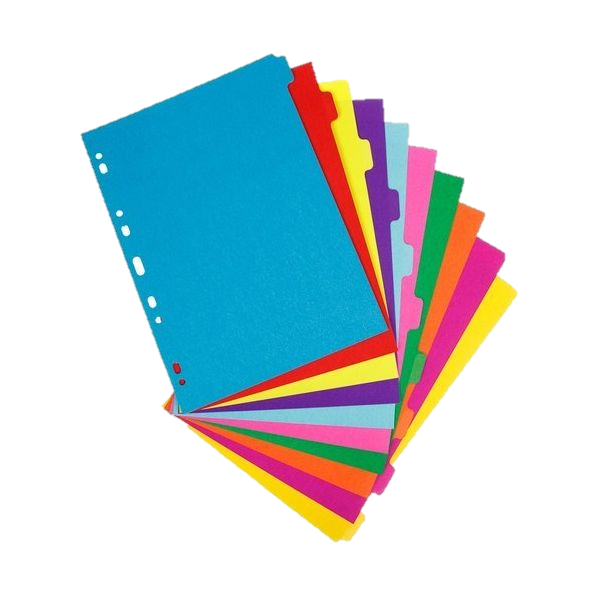 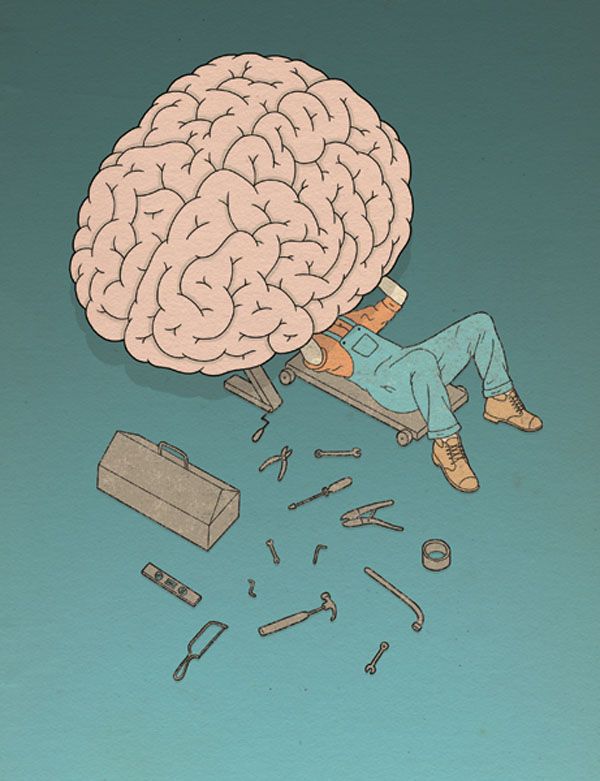 Psychology Bridging Menu
You are about to start an exciting journey into the world of Psychology where you will learn about the scientific study of the mind and behaviour!

Remember:
Choose what modules you do and when, but work through them consistently. Different tasks will take you varying amounts of time, but on average you should aim to do one or two per week.
 All green tasks are core modules, they are compulsory and must be completed.
 The red hot chili indicates that the task is more    challenging than the others.
Numbers e.g. (1) correspond to how you should evidence the module which can be found in the slides following the menu.
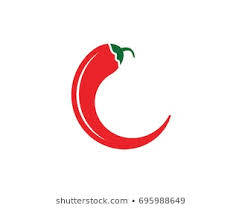 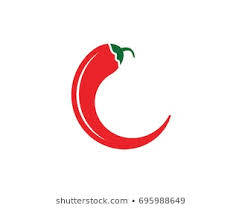 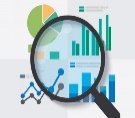 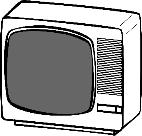 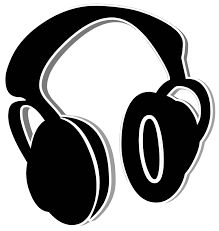 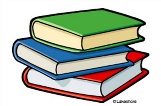 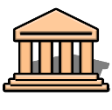 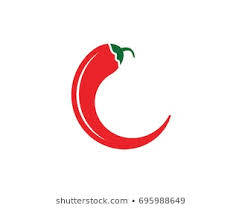 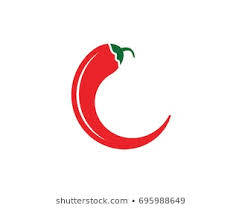 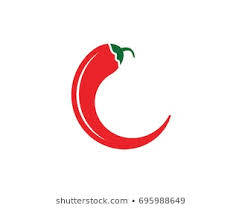 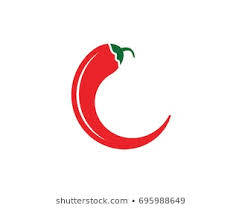 (1) - Book/Journal/Podcast/Film/Visit Review
Would you/would you not recommend it? Why?
Rating:
Review by: ___________________________________________
Title: _______________________________________________________
Author: ____________________________________________________
Review of (please circle)
Book      Journal      Podcast          Film         Documentary
What was it about?
What did you find particularly interesting/inspiring/shocking? Has this changed your opinion?











What would you like to learn more about?
How does it link to this subject and why is it important?
(2) Crash Course Psychology
Select at least three of the videos in the playlist that most interest you (you are always encouraged to watch more!)

Produce a creative and informative poster on each of the videos you selected. This must include:
An overview of the topic i.e. what you learned.
Key terminology for the topic
Pictures should be used to make your poster engaging and easy to understand.
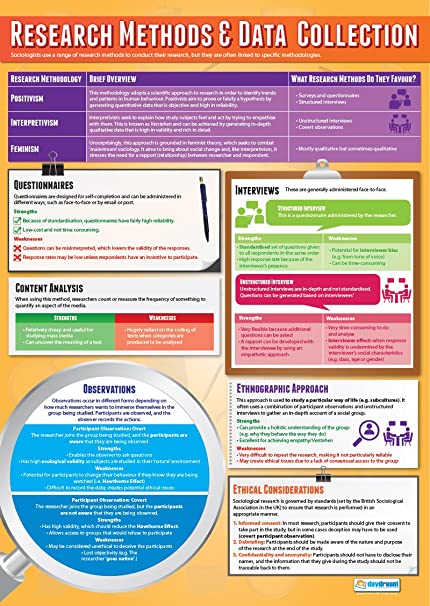 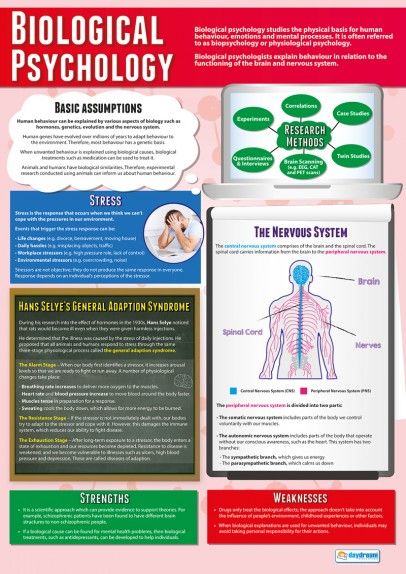 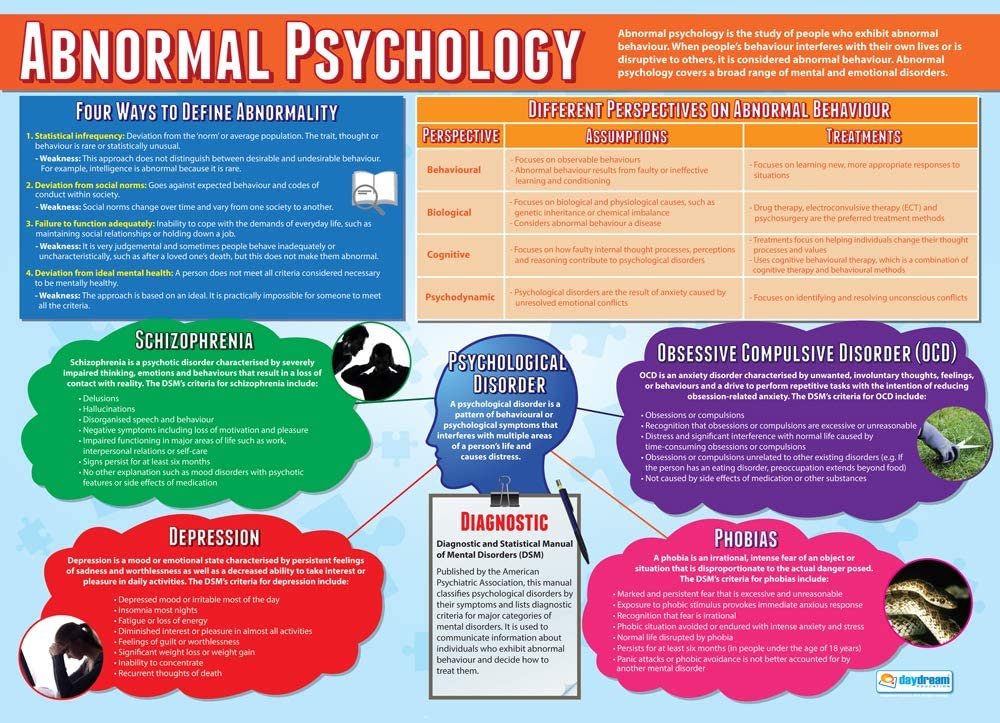 (3) Three identical strangers documentary
Answer the following questions regarding the documentary:
Describe what happened to the triplets and how their upbringing differed.

Define the nature vs nurture debate and explain how can it be applied to the story of the triplets.

Twins are often used in psychological research to determine whether we are born a particular way (due to our genes) or whether our behaviour is caused by our environmental experiences. Identify any of the triplets’ behaviour that was due to their genetics (nature) and any of their behaviour that was due to their environments (nurture).






All three were adopted through the Louise Wise Services Adoption Agency. Describe the circumstances of their adoption and what ethical implications there are from this.
(4) The Virtual Koshland Science Museum
Use the interactive brain model on the Virtual Koshland science Museum’s website to fill in the diagram below:
Name of lobe:

Function:





Consequence if damaged:
Name of lobe:

Function:





Consequence if damaged:
Name of lobe:

Function:





Consequence if damaged:
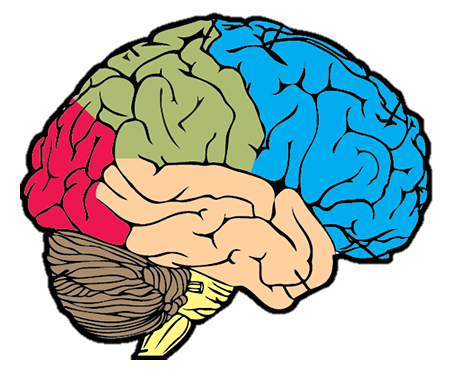 Name of lobe:

Function:




Consequence if damaged:
Name of structure:

Function:





Consequence if damaged:
(5) Starting with Psychology / The Open University
To evidence your completion of the course(s) you must:
Write down notes 
Take a picture of your statement of participation certificate that you gain on completion.
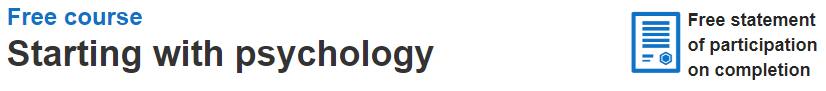 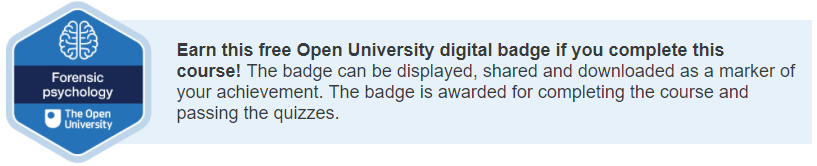 (6) Bethlehem Museum of the mind
It may be difficult to visit the Bethlehem Museum of the mind in person. However, you can look at some of the art work online. Follow the link below to read about William Kurelek’s autobiographical painting ‘The Maze’ which was painted when he was 26 and a patient at Bethlem’s sister hospital The Maudsley:
https://museumofthemind.org.uk/learning/the-maze

Once you had analysed the meaning behind the art, use it as inspiration to create your own piece of art representing your life. You must also write a summary of the meaning behind your art. Below are some examples of students’ work inspired by The Maze. You can read about the meaning behind them by clicking the images.
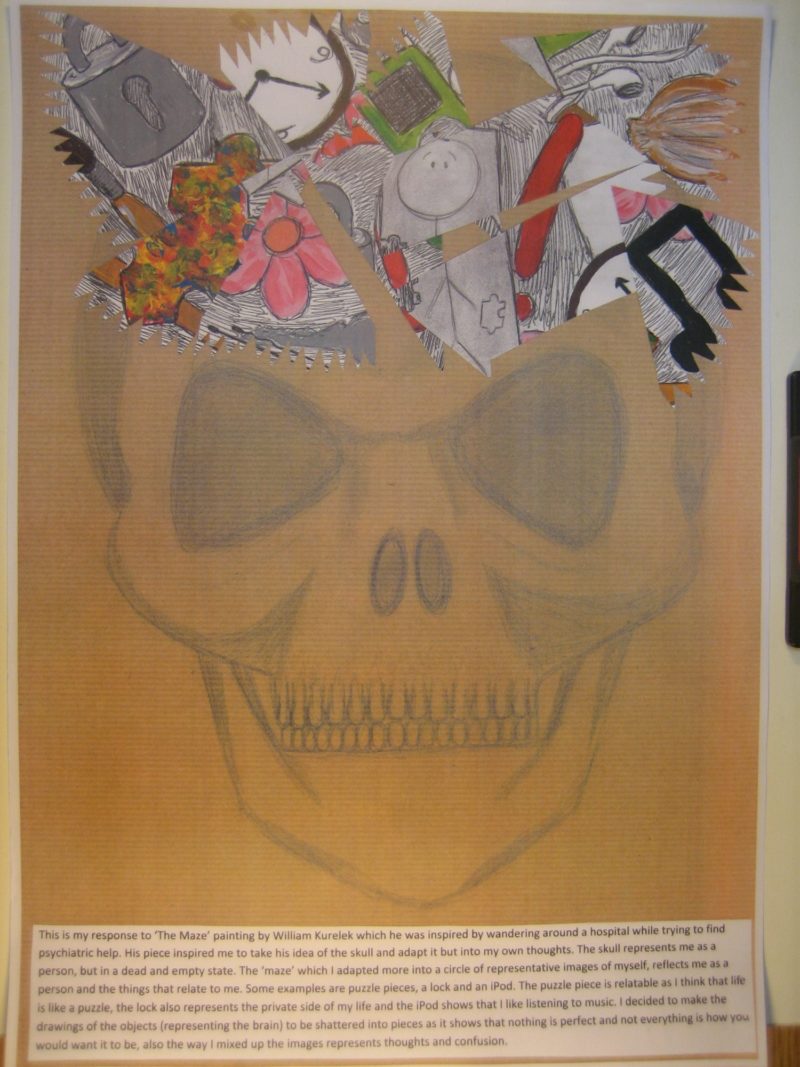 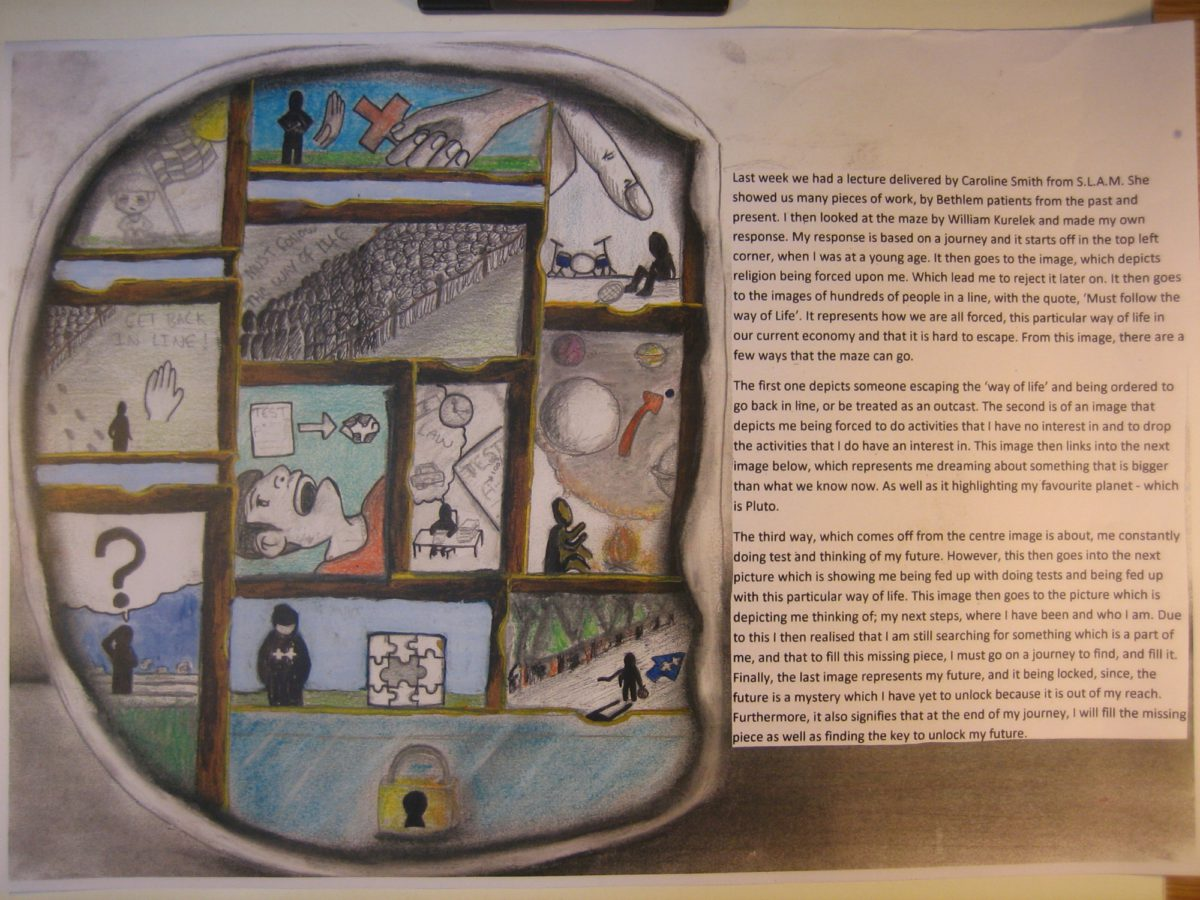 (7) Are criminals born or made?
Research and produce an essay on the following question: ‘Are criminals born or made?’ 

You must weigh up the arguments from the nature perspective (that argues criminality is caused by genetics, brain abnormalities etc) as well as the nurture perspective (that argues criminality is caused by environmental experiences e.g. a history of abuse) and come to a conclusion.
You should use examples of famous criminals (e.g. Ted Bundy) to support your discussion.
You could use research evidence to support either side of the debate.
Some links to help your research on this topic:
https://www.youtube.com/watch?v=u2V0vOFexY4
https://www.bbc.co.uk/news/magazine-31714853
https://www.independent.co.uk/news/uk/do-your-genes-make-you-a-criminal-1572714.html
http://www.laurahamlett.com/blog/ted-bundy-nature-vs-nurture/
https://www.youtube.com/watch?v=MJ7Zl4j911Q
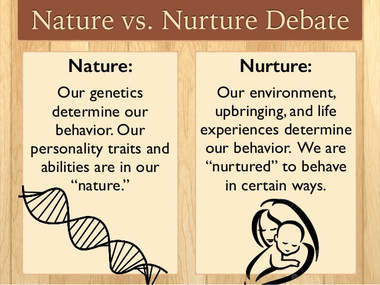 (8) Presentation on a psychological approach
An approach is a perspective (i.e., view) that involves certain assumptions (i.e., beliefs) about human behavior: how it should be explained, which aspects of behaviour are important to study, and what research methods are appropriate for undertaking this study.
1) Research one of the following approaches in Psychology:
The Psychodynamic approach
The behaviourist approach
The humanistic approach
The cognitive approach
Social learning theory
The biological approach
2) Create an information sheet/powerpoint presentation on your approach. You must have a separate slide dedicated to each of the following points:
The main assumptions of the approach
The key concepts of the approach
The research methods used by the approach
The contributions of the approach
The strength and limitations of the approach